The changing character of 21st century precipitation over the western United States in the variable-resolution CESM
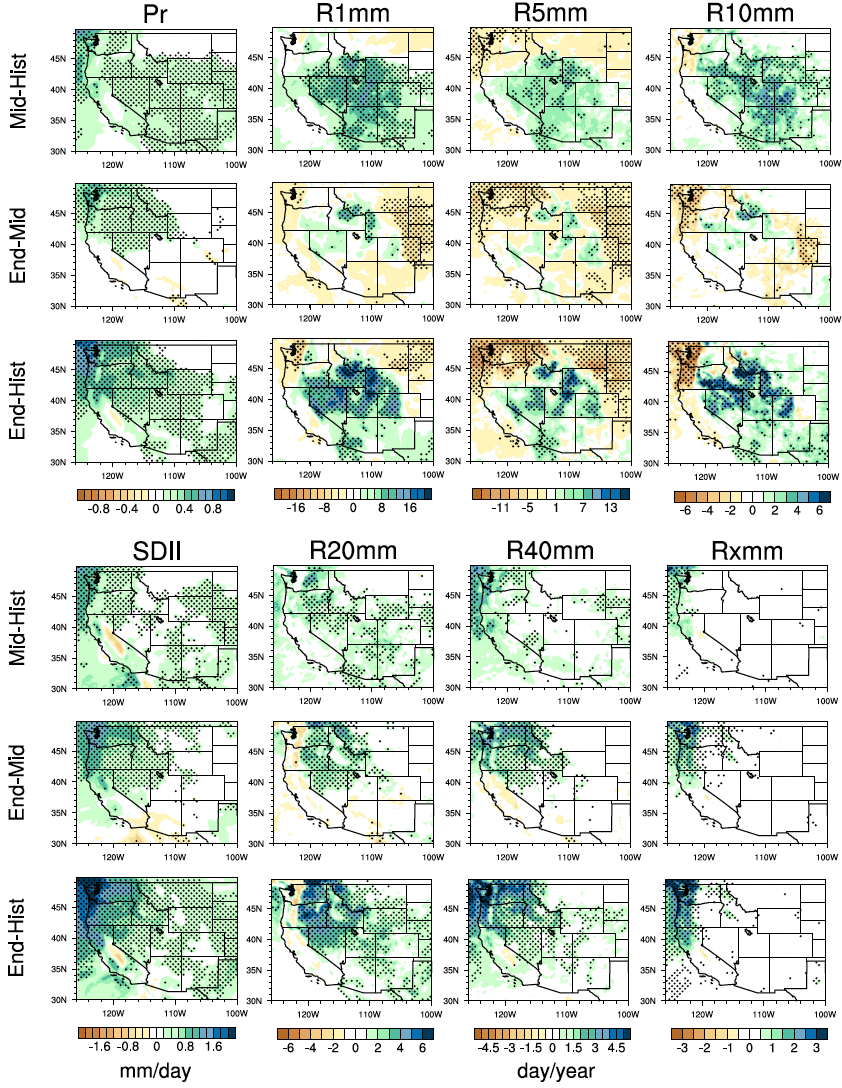 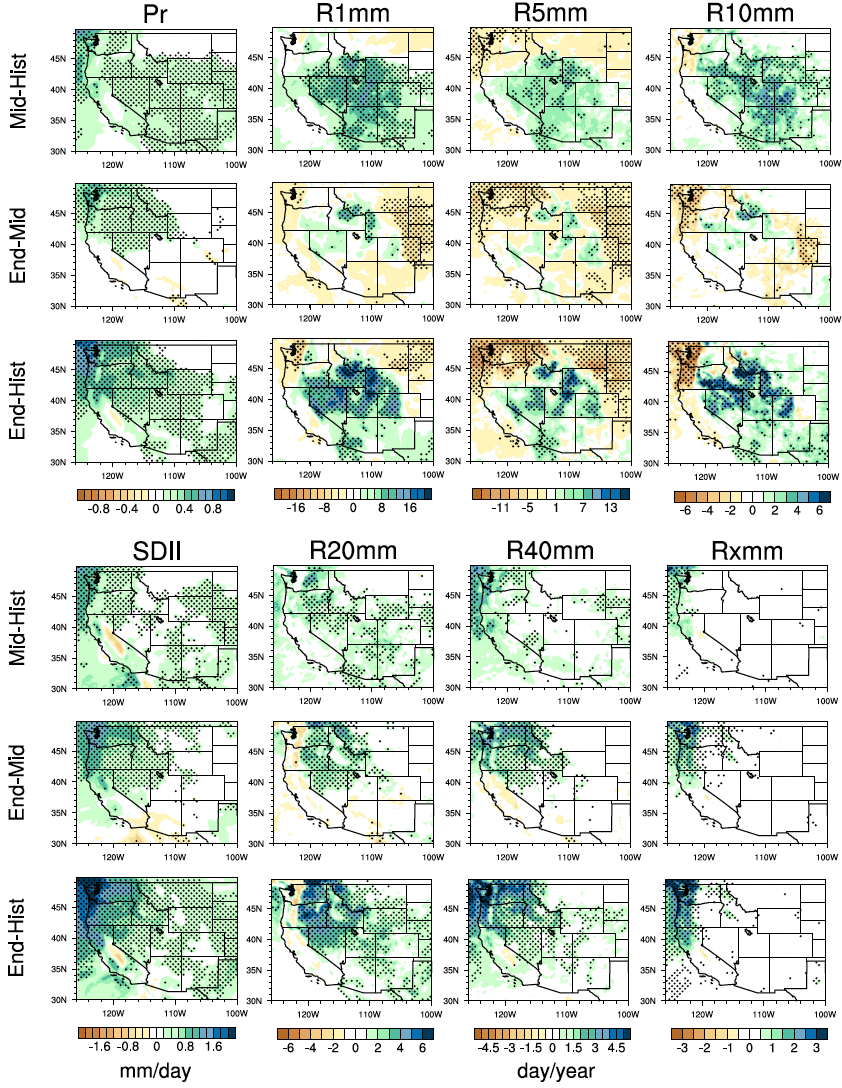 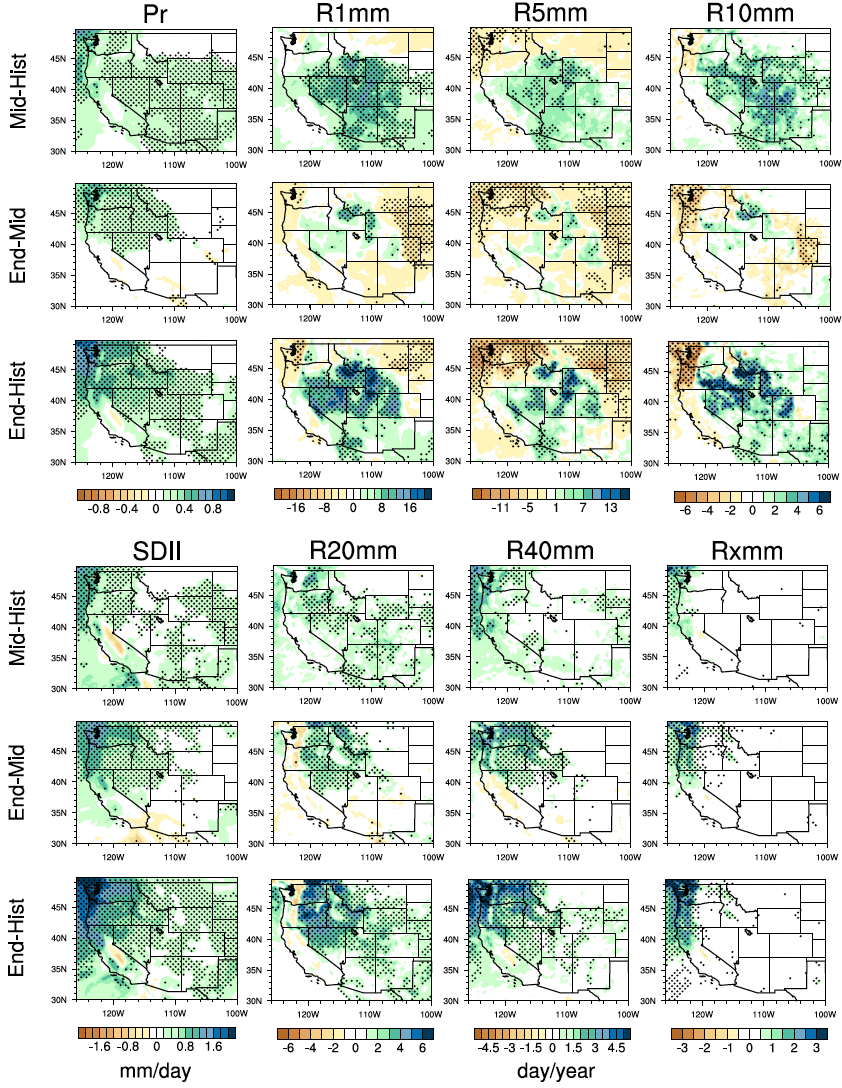 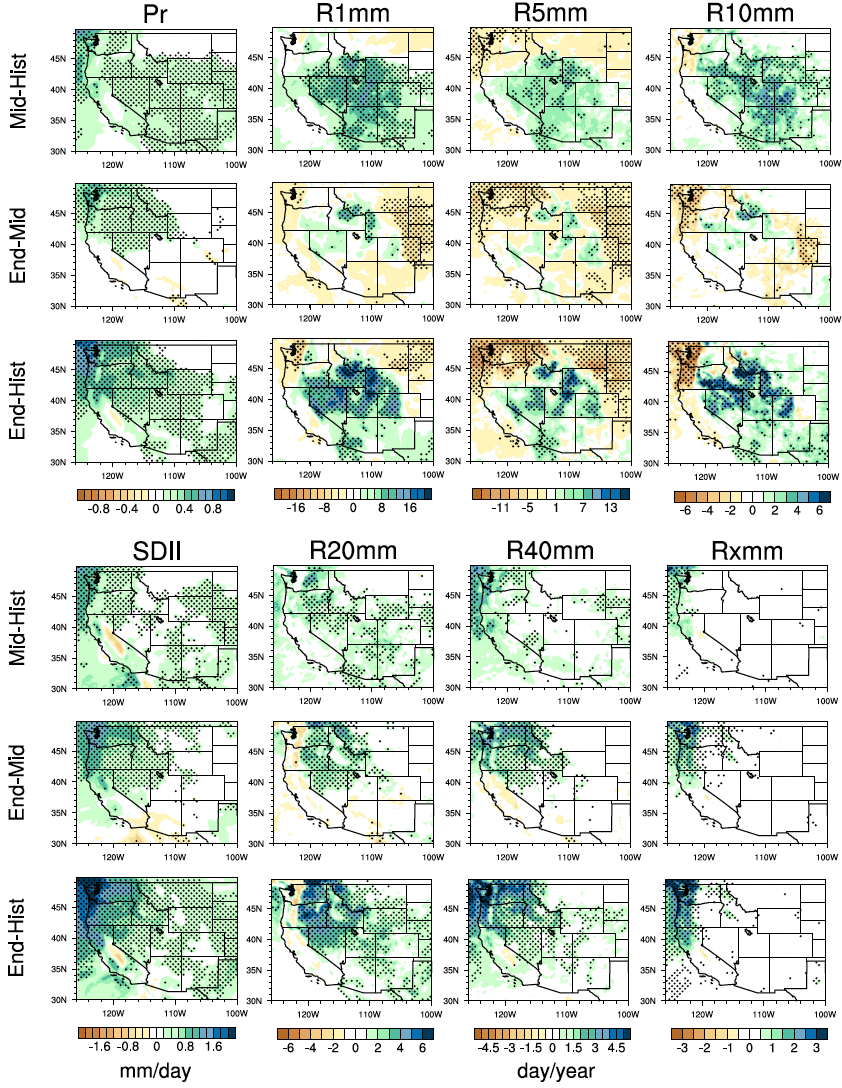 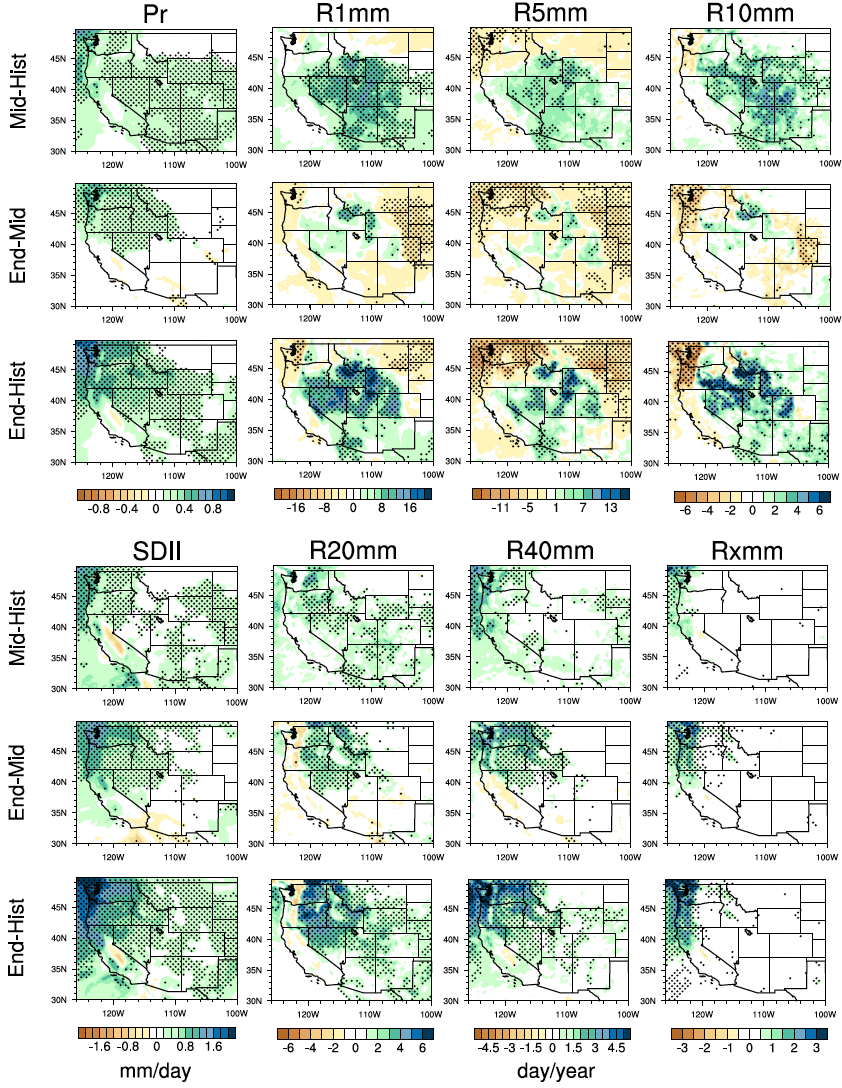 A comprehensive investigation of the projected changes of the precipitation features, in terms of frequency and intensity at multiple levels, over the 21st century within the western U.S. under a “business-as-usual” scenario.
A significant increase in heavy precipitation over the intermountain west though not in the southwest was observed. A clear shift of precipitation from non-extreme to extremes over the northwest. ENSO patterns dominate the precipitation features over California.
Applied variable-resolution Community Earth System Model (VR-CESM) for ensemble simulations (finest grid resolution of ∼0.25◦) forced by RCP 8.5 scenario. 
Retrieved significant regional details with crucial enhancement of precipitation representations over complex terrain.
Citation: Huang, X. and P.A. Ullrich (2017) "The changing character of twenty-first century precipitation over the western United States in the variable-resolution CESM" J. Clim., Volume 30, Number 18, pp. 7555–7575, doi: 10.1175/JCLI-D-16-0673.1.
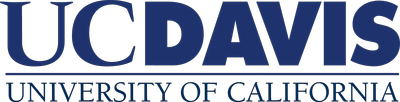